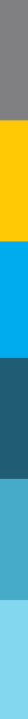 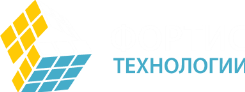 fortis-it.ru
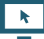 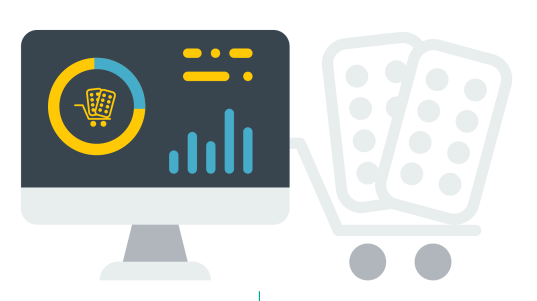 СИСТЕМА УПРАВЛЕНИЯ ЛЕКАРСТВЕННЫМ ОБЕСПЕЧЕНИЕМ
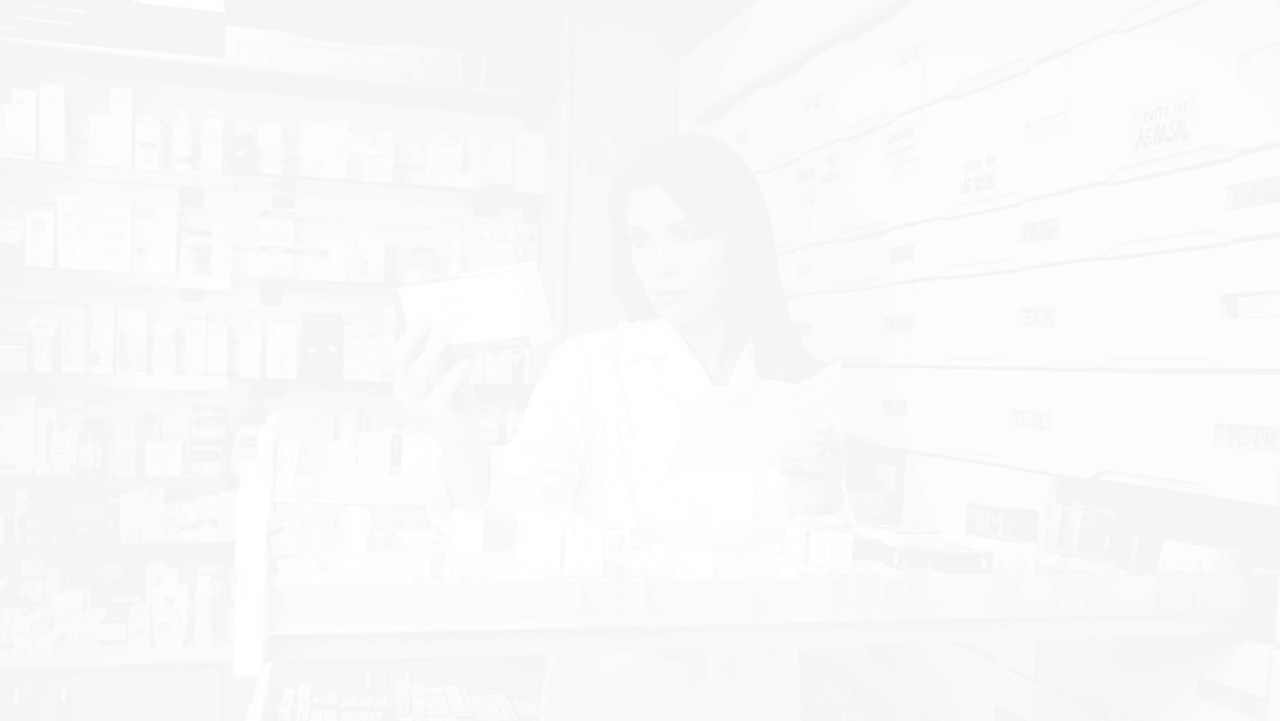 СИСТЕМА УПРАВЛЕНИЯ
ЛЕКАРСТВЕННЫМ ОБЕСПЕЧЕНИЕМ
1
2
3
4
5
Сквозной процесс от заявок до  контрактов и учета остатков лекарственных средств
Нормализация данных в условиях отсутствия единого справочника лекарственных средств
Расчет НМЦК по результатам мониторинга закупок лекарственных средств
Формирование аналитической и регламентной отчетности
Интеграция с региональными складскими системами  и системами управления в здравоохранении (РМИС)
СХЕМА ФУНКЦИОНАЛЬНОЙ АРХИТЕКТУРЫ СИСТЕМЫ
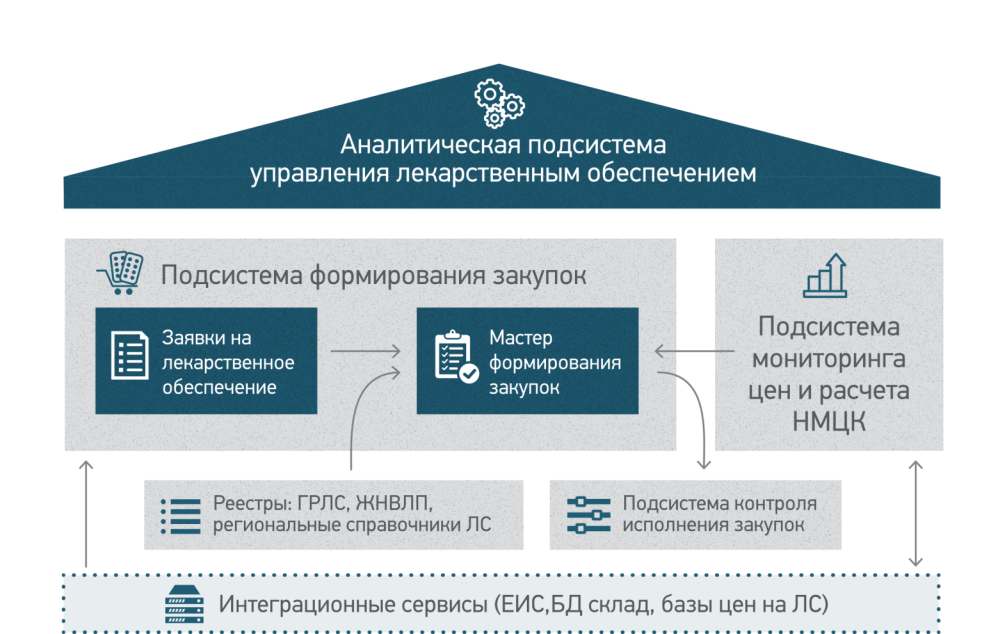 СИСТЕМА УПРАВЛЕНИЯ
ЛЕКАРСТВЕННЫМ ОБЕСПЕЧЕНИЕМ
Обеспечение процессов планирования, подготовки, реализации и контроля закупок лекарственных препаратов;
Контроль исполнения контрактов на поставку лекарственных средств, изделий медицинского назначения и других товаров;
Обеспечение оценки стоимостных показателей по  закупаемым лекарственным средствам и изделиям медицинского назначения в рамках процессов планирования, подготовки, реализации и контроля;
Автоматизация процессов информационного взаимодействия всех участников проведения поставок лекарственных препаратов; 
Подготовка аналитической отчетности по лекарственному обеспечению.
СХЕМА ФУНКЦИОНАЛЬНОЙ АРХИТЕКТУРЫ СИСТЕМЫ
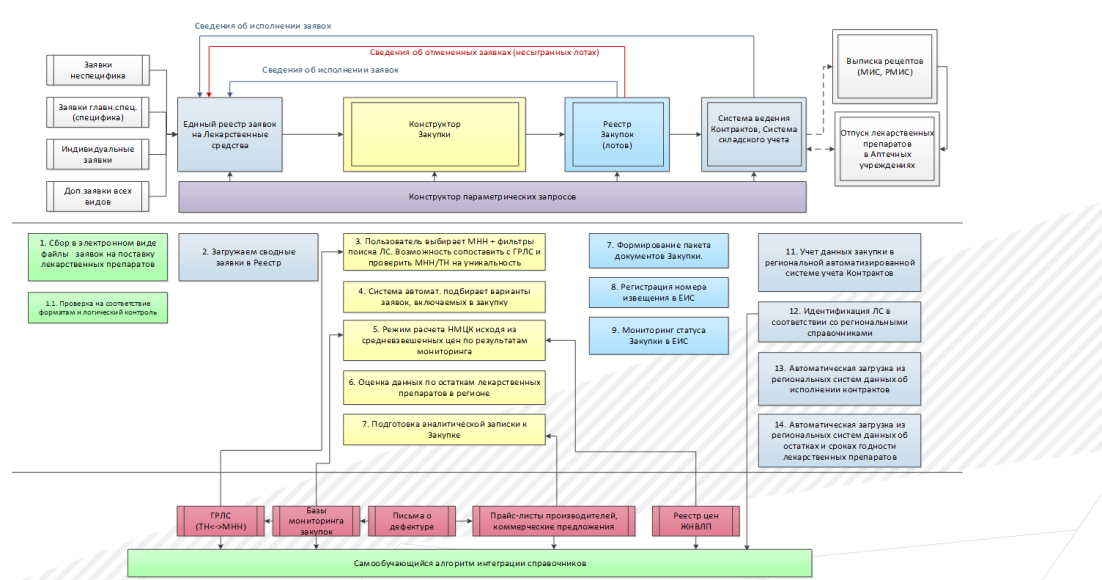 ПРИНЦИПЫ СОЗДАНИЯ СИСТЕМЫ УПРАВЛЕНИЯ
ЛЕКАРСТВЕННЫМ ОБЕСПЕЧЕНИЕМ
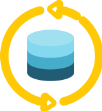 Единое информационное пространство для всех участников информационного взаимодействия
Максимальное  использование существующих информационных систем и баз данных
Единые архитектурные и технологические решения
Врач работает в МИС, без создания дублирующего программного  обеспечения
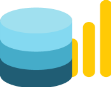 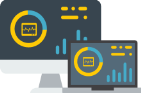 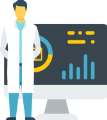 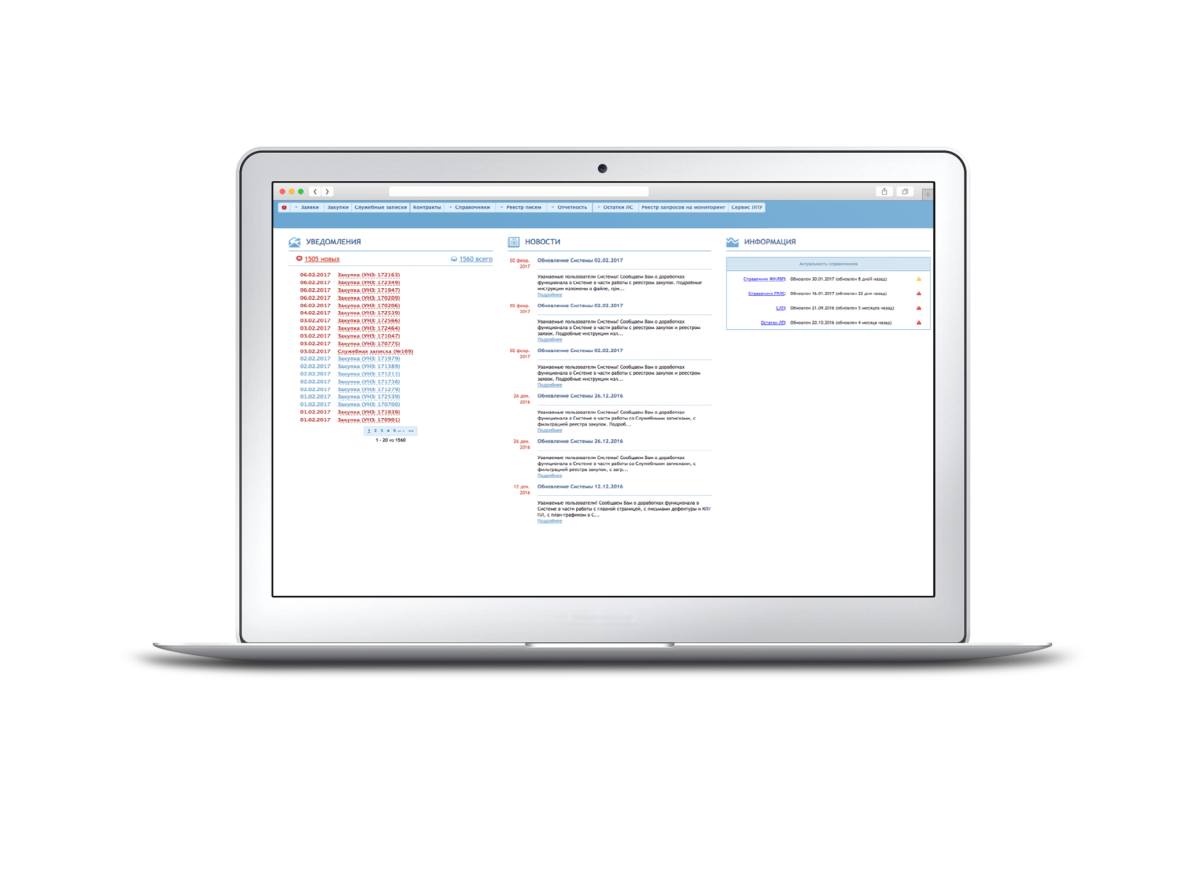 ИНФОРМАЦИОННАЯ СТРАНИЦА СИСТЕМЫ
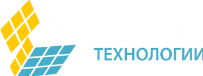 Мгновенные сообщения об изменениях статусов
Уведомление пользователей Системы 
Контроль актуальности НСИ
1
3
2
1
3
2
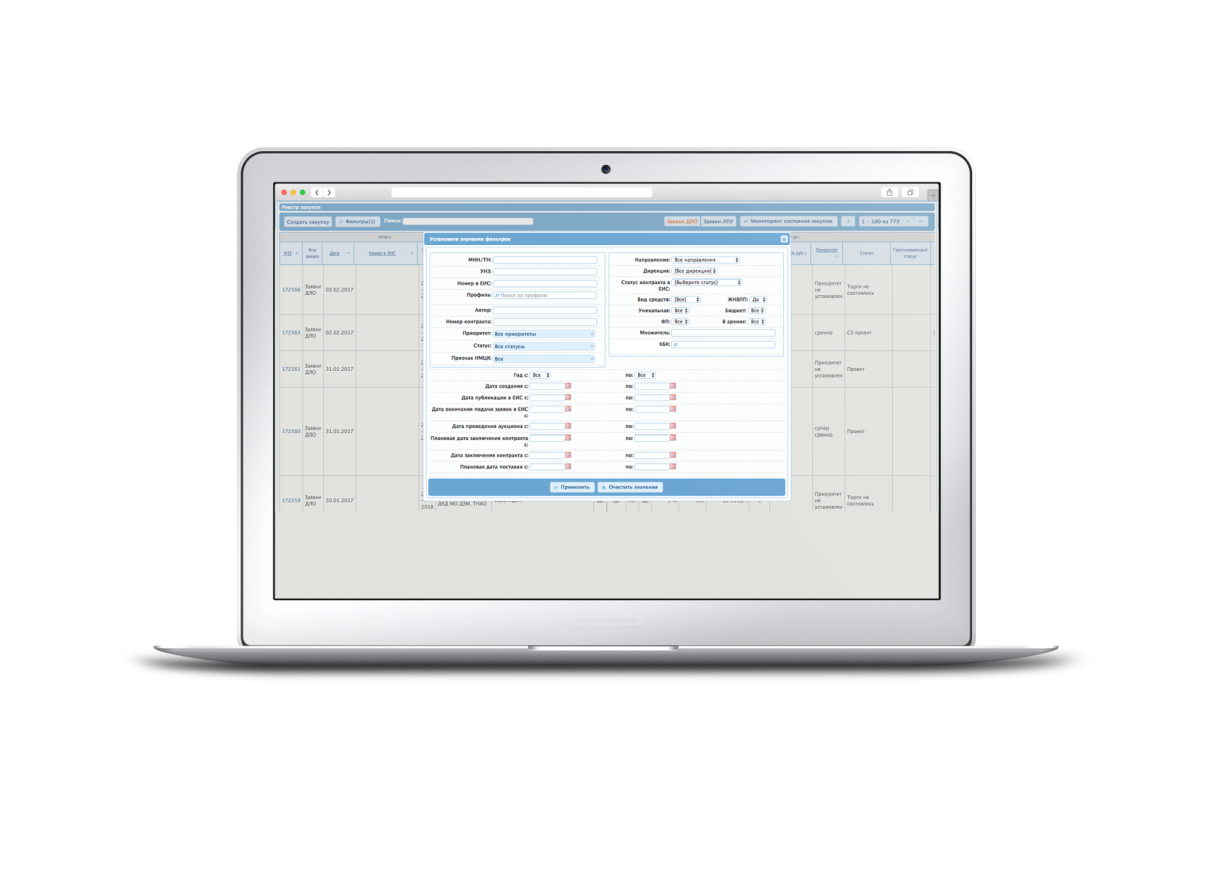 РЕЕСТР ЗАКУПОК ЛЕКАРСТВЕННЫХ СРЕДСТВ
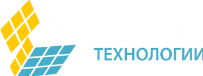 Мгновенные сообщения об изменениях статусов
Уведомление пользователей Системы 
Контроль актуальности НСИ
1
2
3
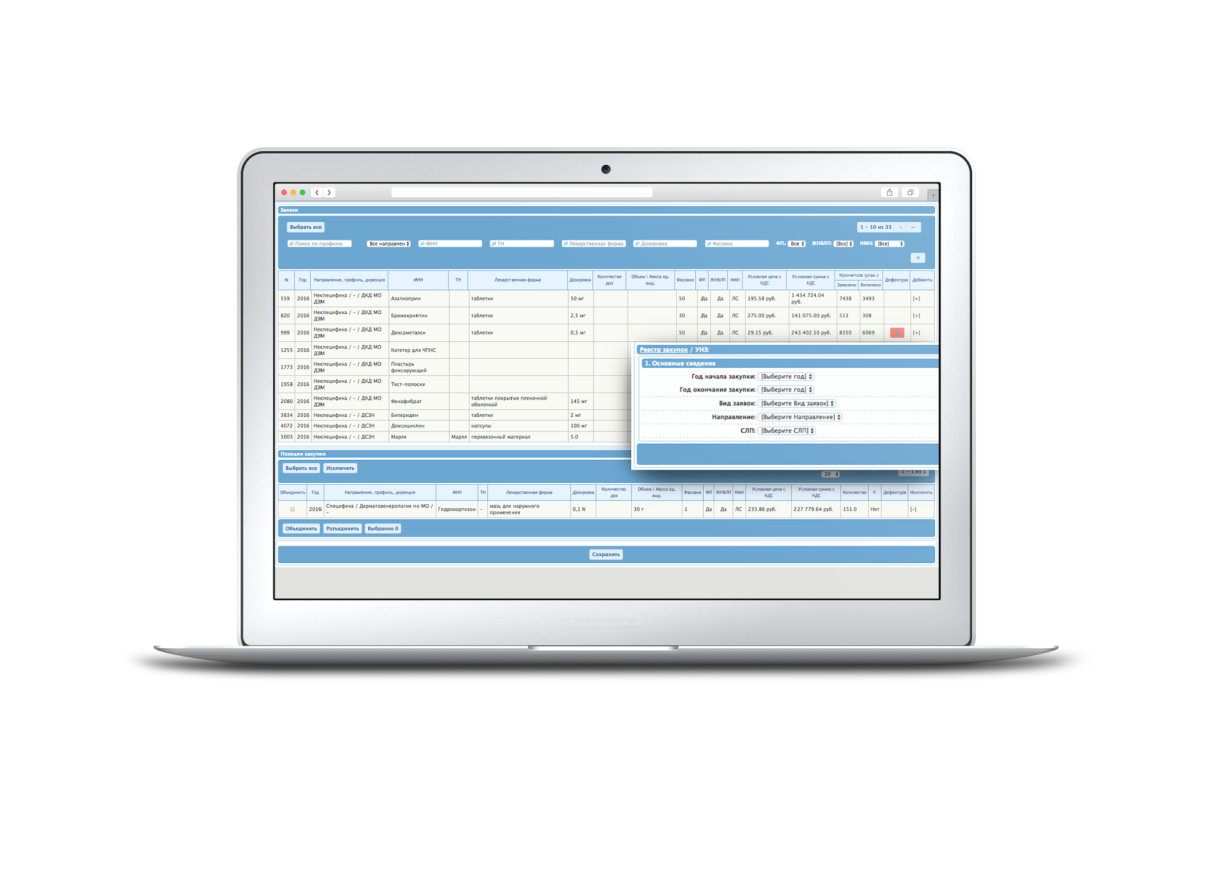 МАСТЕР ФОРМИРОВАНИЯ ЗАКУПОК
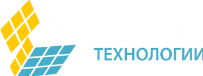 Мгновенные сообщения об изменениях статусов
Уведомление пользователей Системы 
Контроль актуальности НСИ
1
2
3
РАСЧЕТ СРЕДНЕВЗВЕШЕННЫХ ЦЕН
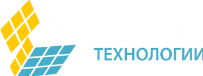 по результатам мониторинга закупок лекарственных средств
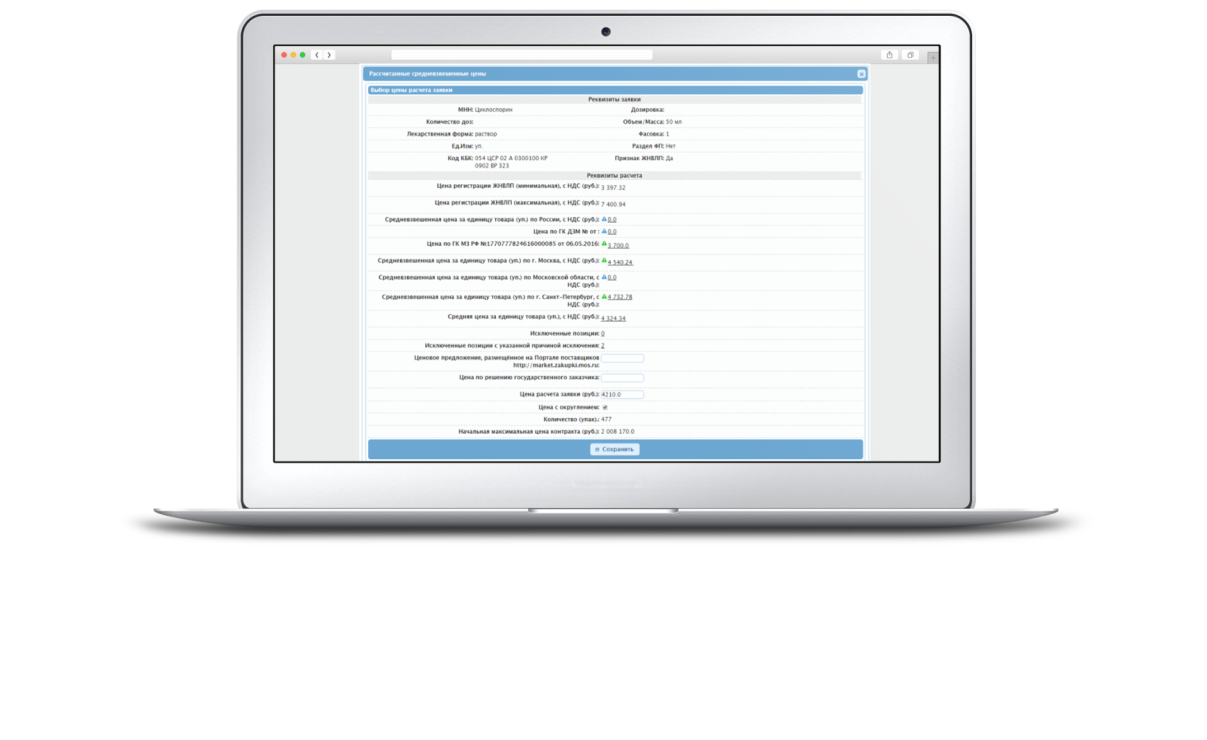 Мгновенные сообщения об изменениях статусов
Уведомление пользователей Системы 
Контроль актуальности НСИ
1
2
3
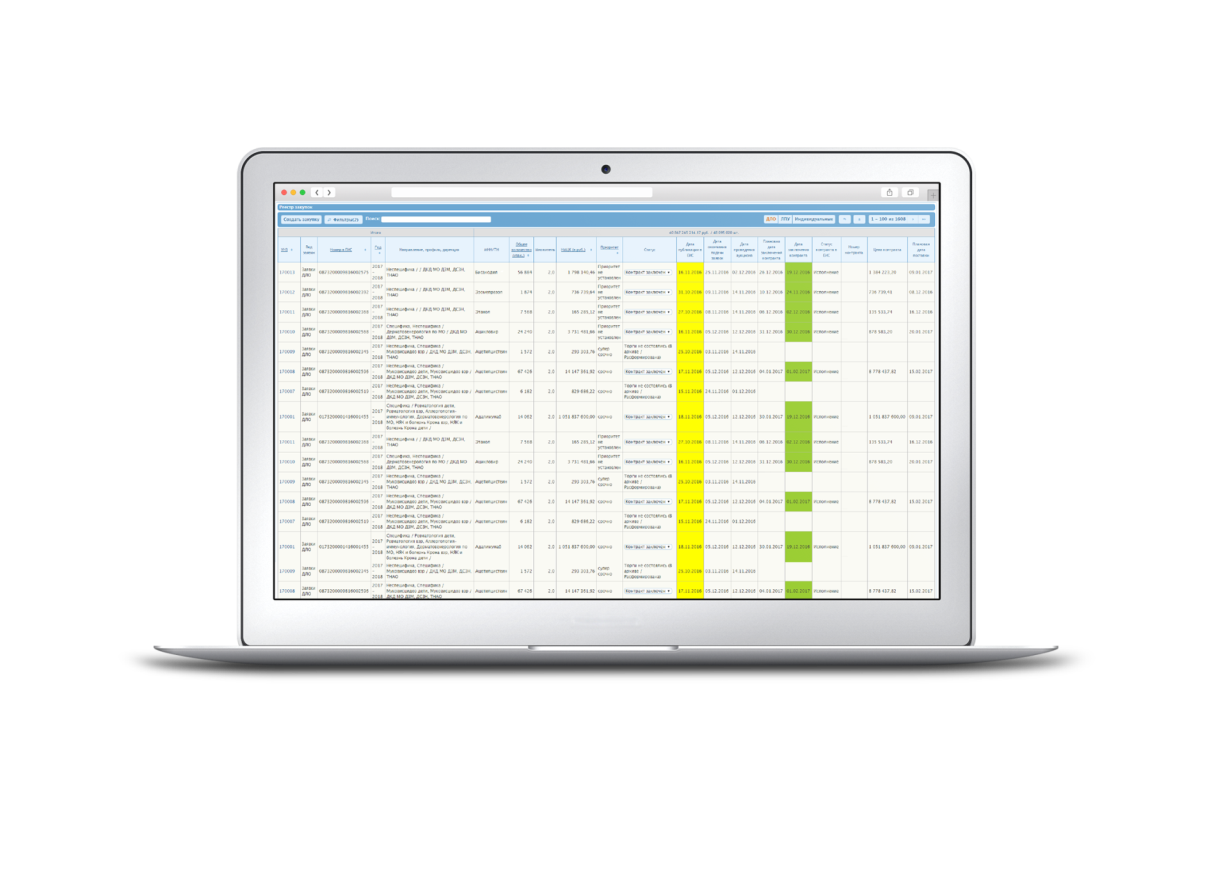 КОНТРОЛЬ ПРОВЕДЕНИЯ ЗАКУПОК
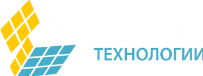 и исполнения контрактов
Мгновенные сообщения об изменениях статусов
Уведомление пользователей Системы 
Контроль актуальности НСИ
1
2
3
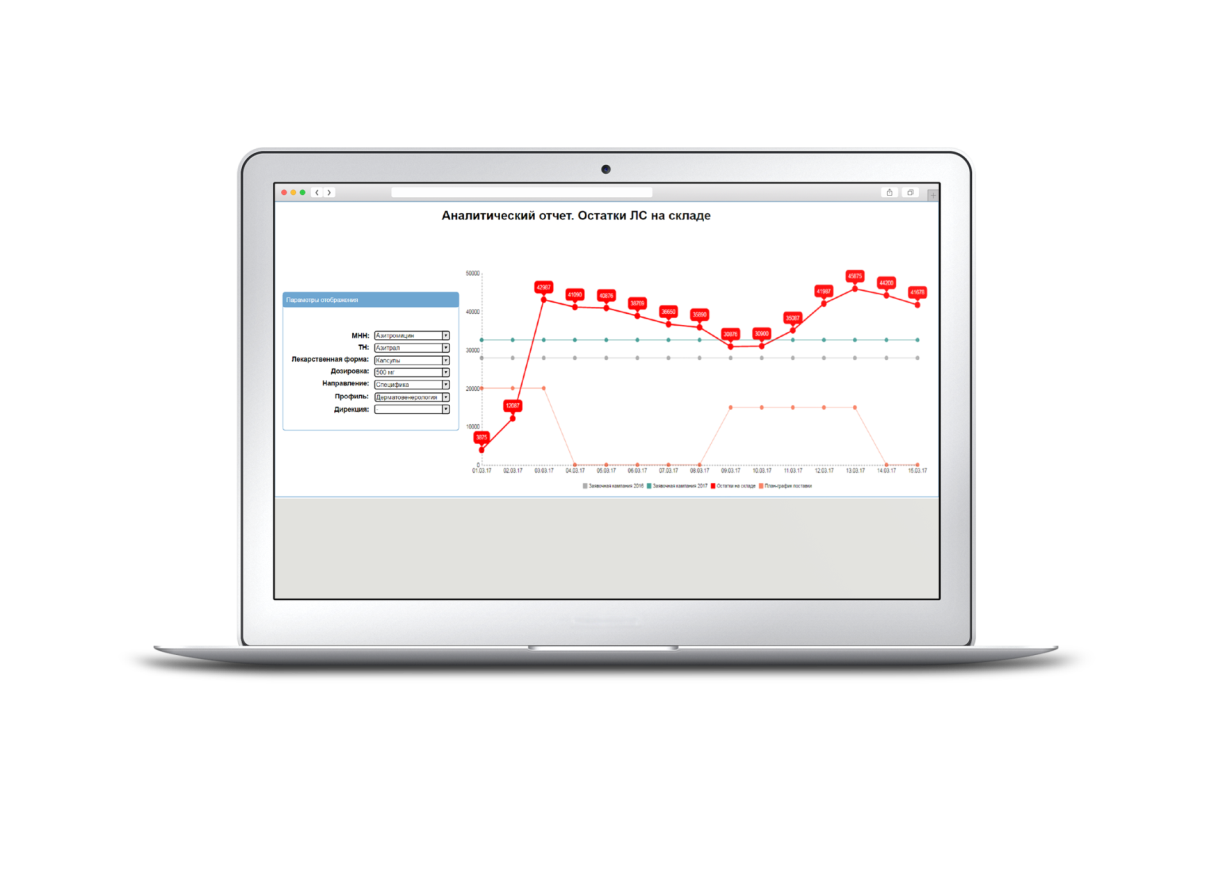 ФОРМИРОВАНИЕ АНАЛИТИЧЕСКИХ ОТЧЕТОВ
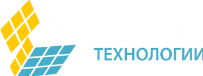 по закупке лекарственных препаратов
Мгновенные сообщения об изменениях статусов
Уведомление пользователей Системы 
Контроль актуальности НСИ
1
2
3
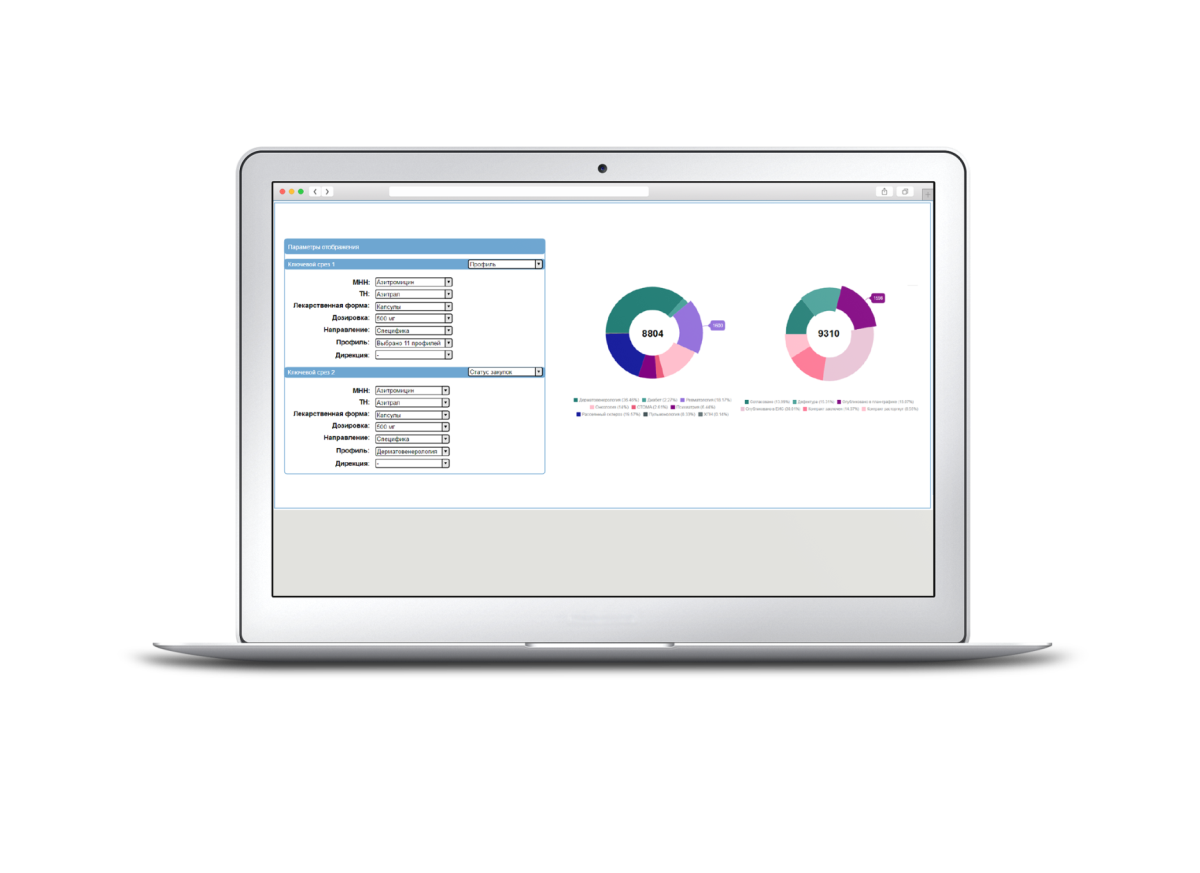 ФОРМИРОВАНИЕ АНАЛИТИЧЕСКИХ ОТЧЕТОВ
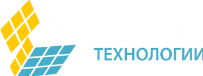 по закупке лекарственных препаратов
Мгновенные сообщения об изменениях статусов
Уведомление пользователей Системы 
Контроль актуальности НСИ
1
2
3
ДОСТИГНУТЫЕ РЕЗУЛЬТАТЫ
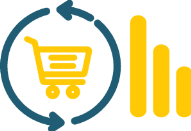 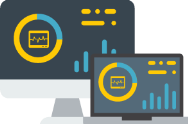 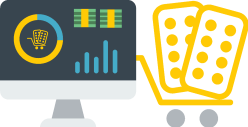 1
2
3
Все участники информационного взаимодействия 
объединены в единое пространство
Значительное снижение трудоемкости формирования закупок и возможность получения аналитической информации
Внедрен расчет средневзвешенных цен по результатам мониторинга закупок лекарственных средств для централизованных закупок ЖНВЛП  г.Москвы
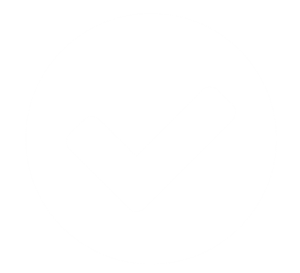 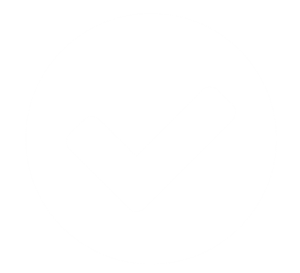 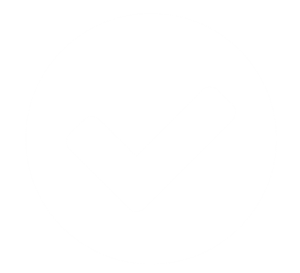 КОЛИЧЕСТВЕННЫЕ ПОКАЗАТЕЛИ
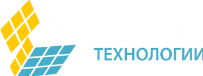 ЭКСПЛУАТАЦИИ СИСТЕМЫ В 2016 ГОДУ
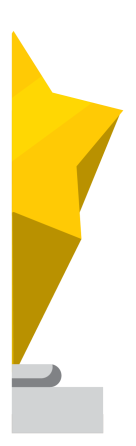 более 12 000
более 1 200
обработанных 
заявок медицинских организаций
на централизованные закупки
контрактов в системе за 2016 год
более 3 000
более 800
транзакций
по интеграции с базой данных складов (в день)
медицинских организаций и филиалов
более 320 млн. ед.
более 2 500
уникальных закупаемых позиций лекарственных препаратов
общее число и общая стоимость лекарств. препаратов, закупаемых через Систему
более 34 млрд. руб.
ЕДИНЫЙ СЕРВИС РАСЧЕТА НМЦК
НА ЛЕКАРСТВЕННЫЕ СРЕДСТВА В РЕГИОНЕ
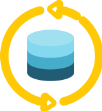 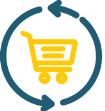 Единая база результатов мониторинга цен на закупку лекарственных препаратов
Единые алгоритмы расчета НМЦК для закупок лекарственных препаратов
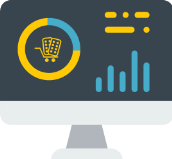 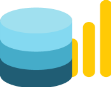 Подготовлен проект единого регламента расчета НМЦК
Плановый срок внедрения в г.Москве – апрель-май 2017 г.
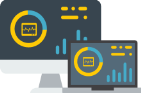 СЕРВИС РАСЧЕТА НМЦК
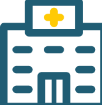 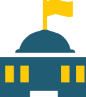 Региональный орган исполнительной власти в здравоохранении
Учреждения здравоохранения региона
РЕАЛИЗАЦИЯ КРУПНЫХ АВТОМАТИЗИРОВАННЫХ
ПРОЕКТОВ В СФЕРЕ УПРАВЛЕНИЯ
для государственных организаций с распределенной ИТ-инфраструктурой:
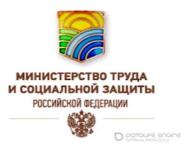 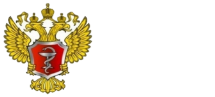 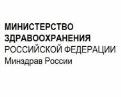 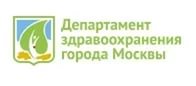 Министерство труда 
и социальной защиты 
Российской Федерации
Департамент здравоохранения города Москвы
Министерство здравоохранения 
Российской Федерации
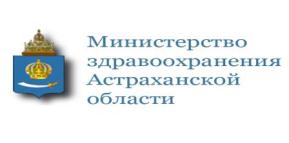 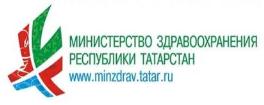 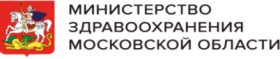 Министерство здравоохранения Республики Татарстан
Министерство здравоохранения Астраханской области
Министерство здравоохранения Московской области
О КОМПАНИИ
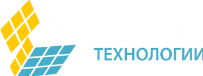 КОМПАНИЯ ФОРТИС ТЕХНОЛОГИИ Российский разработчик автоматизированных региональных решений по управлению централизованными закупками.
ЭФФЕКТИВНЫЕ РЕГИОНАЛЬНЫЕ СИСТЕМЫ УПРАВЛЕНИЯ:
централизованными закупками товаров и услуг;
лекарственным обеспечением;
технической эксплуатацией в медицинских организациях.
Продукты компании разработаны на базе открытых веб-технологий и масштабируются под нужды Заказчика.
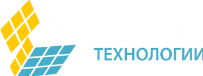 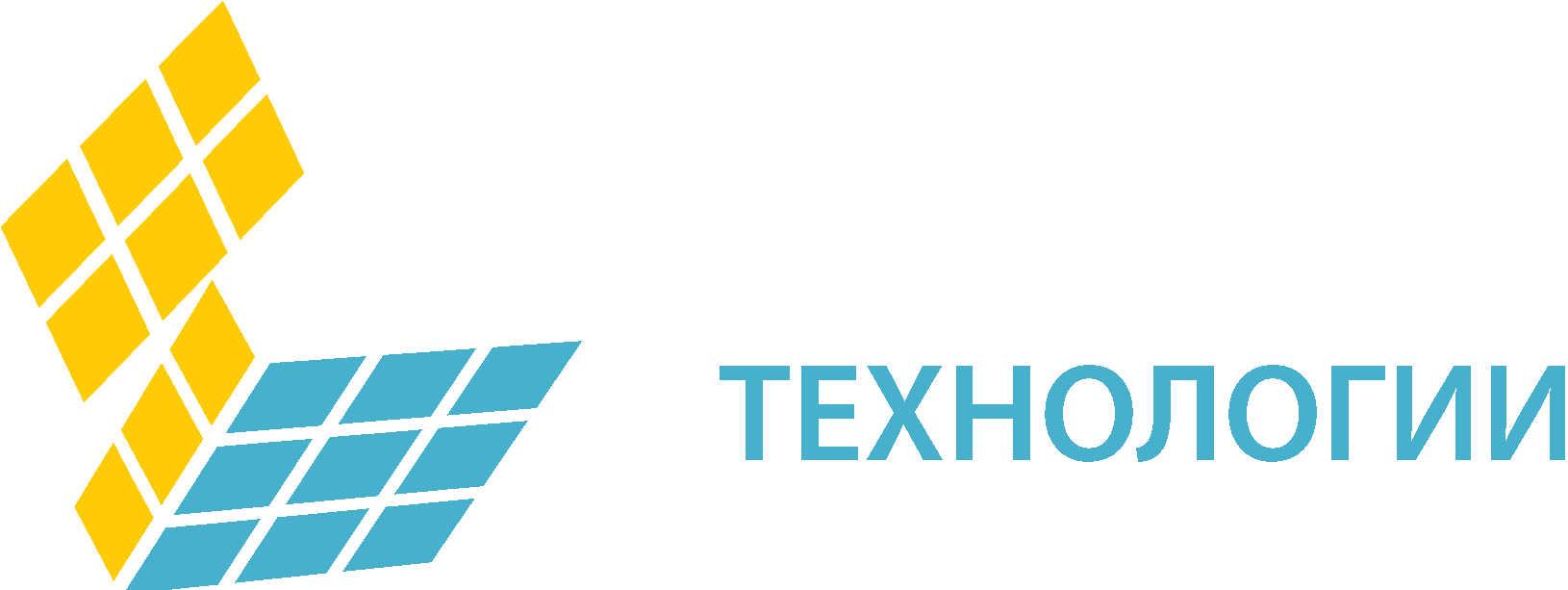 г. Москва, Хорошевское шоссе д.35, к.1, офис 303
info@ fortis-it.ru
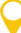 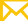 +7 (499) 393-37-89
fortis-it.ru
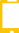 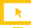